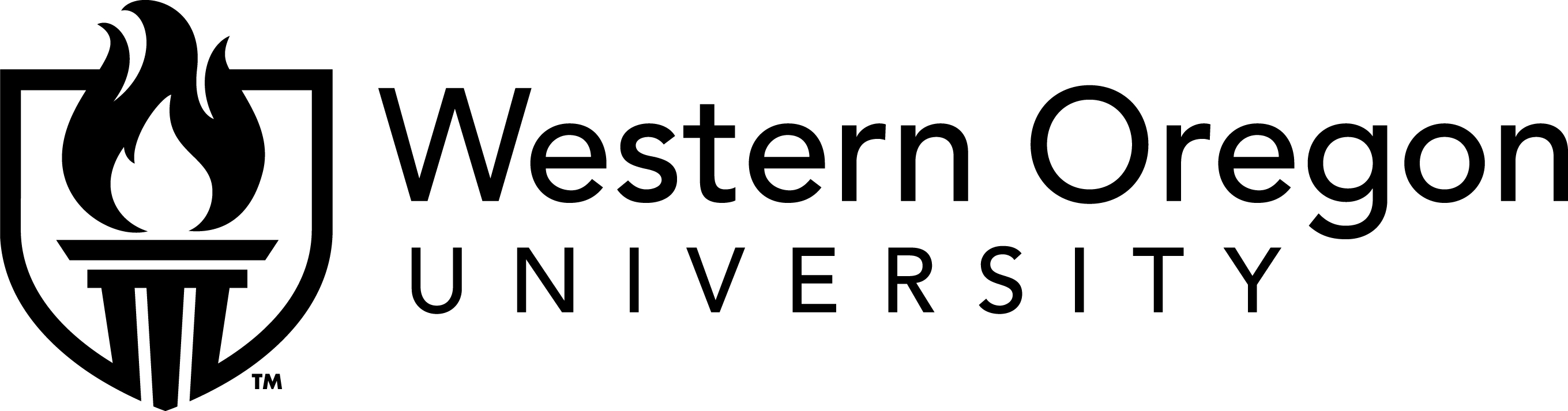 AcademicWorks at WOU
You can be a part of WOU Student Success and Donor Stewardship
Why do we need faculty?
Faculty expertise in evaluating college-level writing
Faculty connectivity with learning opportunities
Honoring donors’ intentions for their donations
What do faculty get?
Thorough training on the AcademicWorks file review system
Reasonable timelines to screen applications
A chance to connect to the experience of WOU students outside your discipline
A feeling of having helped deserving students afford school
Lemon bars, blondies, or other delicious treats?!
A Closer Look Into Reviewing Applications
Contact us to be part of retaining the best and brightest WOU students
Kara Westervelt Parker
Assistant Director of Financial Aid
westerveltparkerk@wou.edu

Natasha Blair
University Scholarship Coordinator
blairn@wou.edu